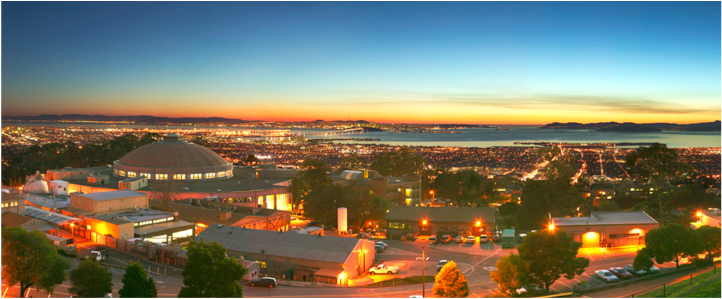 Modelica Training Workshop 5
Wangda Zuo, Michael Wetter

Simulation Research Group
Energy and Environmental Technologies Division
Lawrence Berkeley National Laboratory, USA
5/23/2012
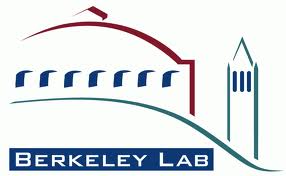 Outline
Part 1: Discrete Events and Hybrid Systems

Part 2: Best Practice
2.2 Build Large System Models
2.3 Propagating Parameters and Media Packages
Workshop Website:
https://simulationresearch.lbl.gov/modelica/WorkShops/2012-05-07-lbnl
2
Exercise 1
model ifwhen
  Real x;
  Real y;
  Real z;
equation
  x = time;
  when x >5 then 
    y = x + 1;
  end when;
 if x > 5 then 
    z = x + 1;
 else
    z = 0;
 end if;
end ifwhen;
3
Part 2: Buildings Library
2. Best Practice (Continued)
2.2 Build Large System Models
2.3 Propagating Parameters and Media Packages
2.4 Thermal-fluid systems
4
2.2 Build Large System Models
How to solve not well-posted or over-specified problem when building a large complex system
Split the large system into small independent components
Test the small component with well controlled conditions.

Example: 
Buildings.Examples.ChillerPlant.BaseClasses.Controls.Examples

KMinusU
Calculated with equations

RequestCounter
Uses algorithm

Commands->Simulate and plot
5
2.3 Propagating Parameters and Media Packages
Always define the value of common parameter at the top level of the model
Bad Practice
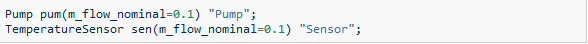 Good Practice
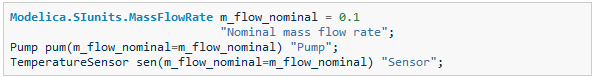 6
2.3 Propagating Parameters and Media Packages
Always define the value of common media package at the top level of the model
Top System Model
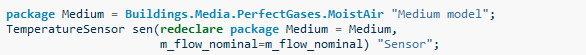 Sub-system Model that uses Sensor model
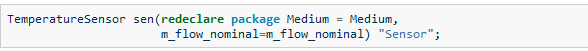 Sensor Model
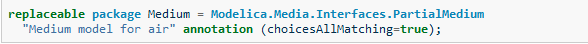 7
2.3 Propagating Parameters and Media Packages
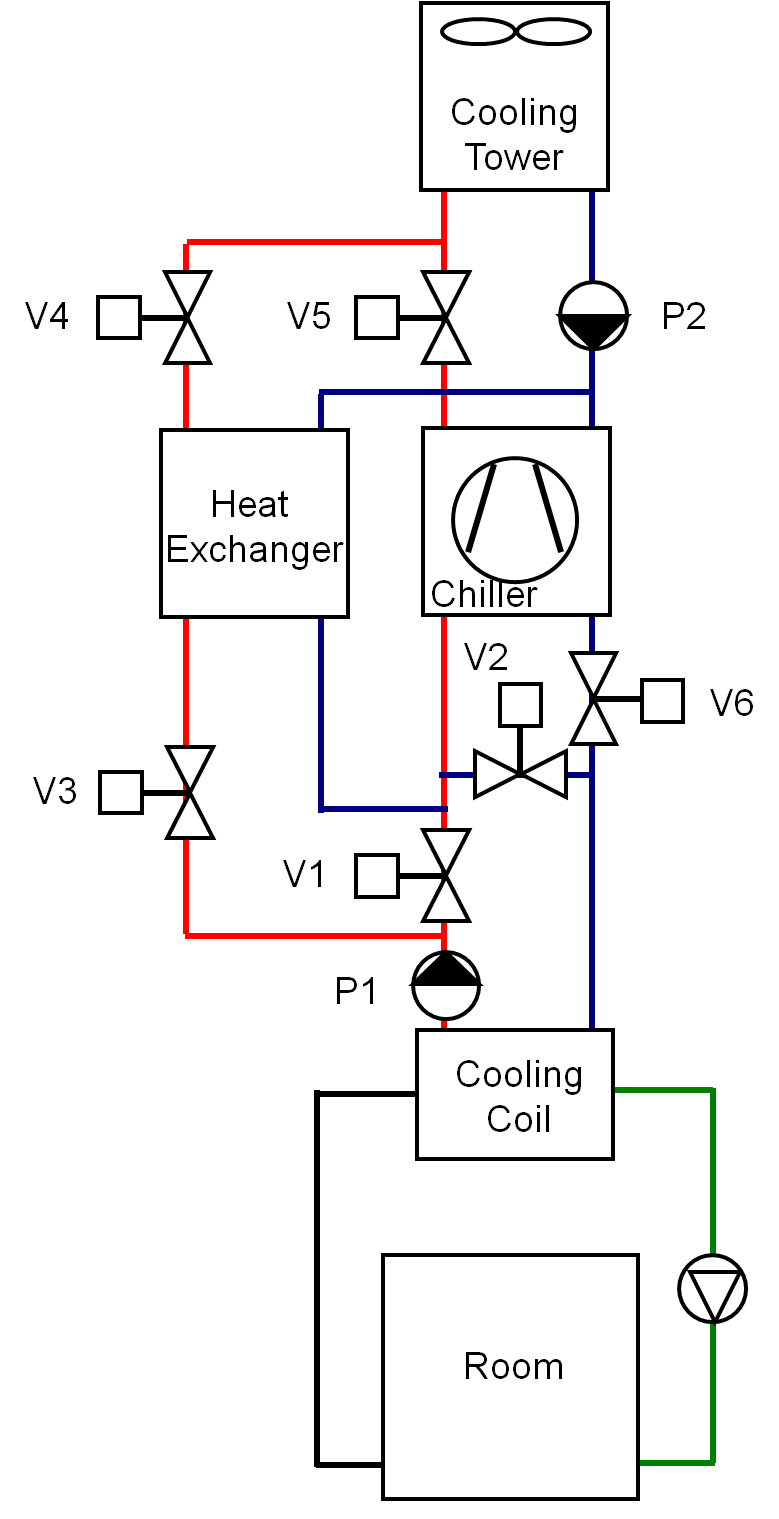 Common parameters:
Nominal flow rate for air loop, chilled water loop and condenser water loop

Common media packages:
Air, Chilled water, Condenser water
Chiller plant with water-size economizer
8
2.3 Propagating Parameters and Media Packages
Find where these parameters and Medium packages are used:
Nominal Flow Conditions:
air loop: mAir_flow_nominal
chilled water loop: mCHW_flow_nominal
condenser water loop: mCW_flow_nominal

Common media packages:
Air: MediumAir
Chilled water: MediumCHW
Condenser water: MediumCW
9
2.3 Propagating Parameters and Media Packages
Find the path of propagating (e.g. Heat Exchanger):
1. System model
	m1_flow_nominal=mCW_flow_nominal,
2. Buildings.Fluid.HeatExchangers.ConstantEffectiveness
	m1_flow_nominal
3. Buildings.Fluid.HeatExchangers.BaseClasses.PartialEffectiveness
	m1_flow_nominal
4. Buildings.Fluid.Interfaces.StaticFourPortHeatMassExchanger
5. Buildings.Fluid.Interfaces.PartialFourPortInterface
10
2.3 Thermal-fluid System
Source and Boundary Condition
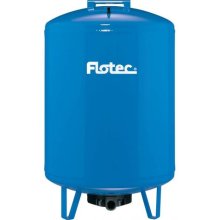 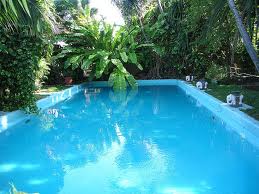 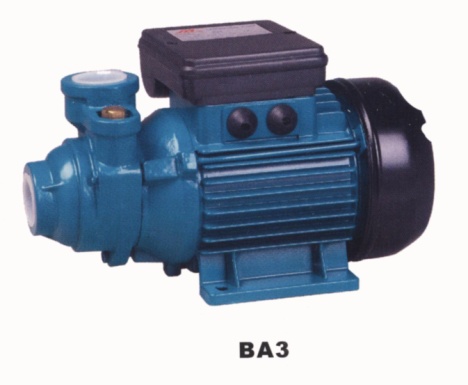 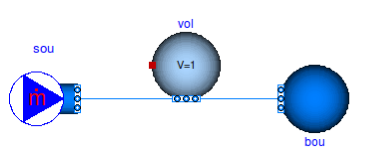 11
2.3 Thermal-fluid System
Source and Boundary Condition
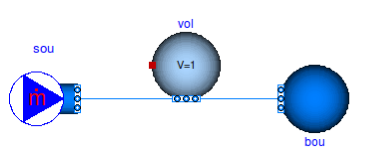 Step 1
Modelica.Fluid.Sources.MassFlowSource_T, 
Buildings.Fluid.MixingVolumes.MixingVolume
Buildings.Fluid.Sources.FixedBoundary, 

Step 2
Define the parameters

Step 3
Check the grammar
Compile and run simulation (need license)
12
2.3 Thermal-fluid System
Model Fluid Junction
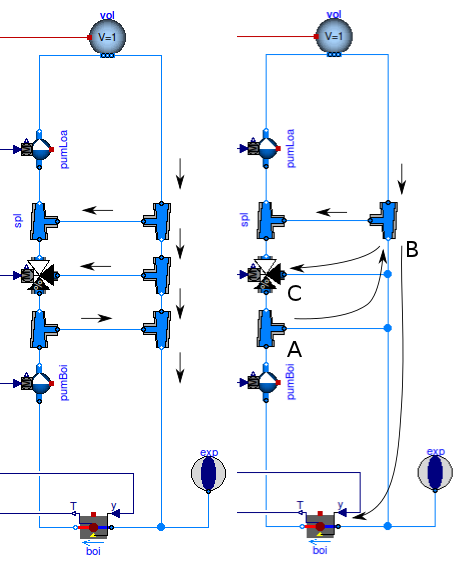 Correct
Wrong
13
2.3 Thermal-fluid System
Thermal Expansion of Water
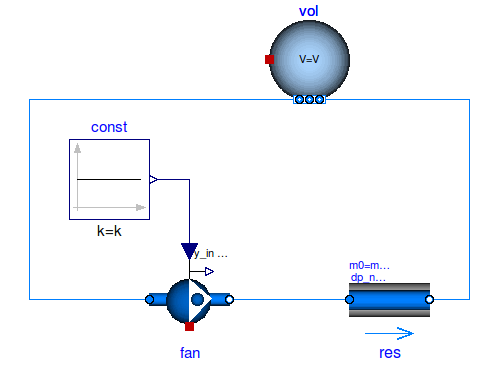 14
2.3 Thermal-fluid System
Thermal Expansion of Water
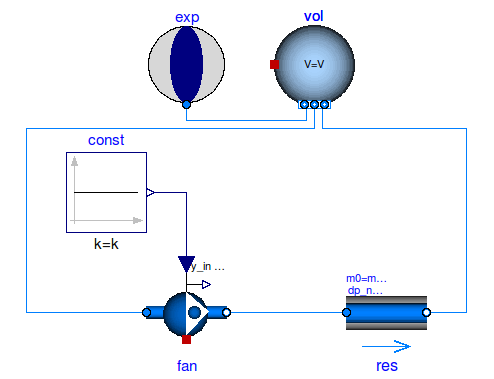 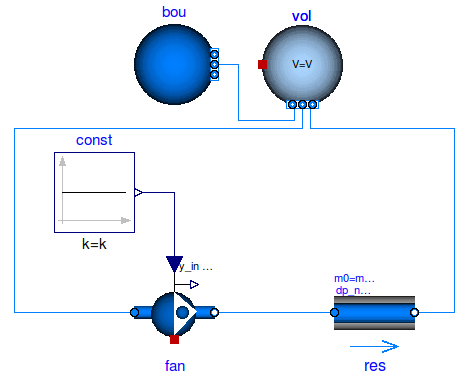 Expansion Vessel
Fixed Pressure BC
15
2.3 Thermal-fluid System
Nominal Values
Parameters for the nominal operating conditions.
Value set to component typically have if they are run at full load or design conditions
16